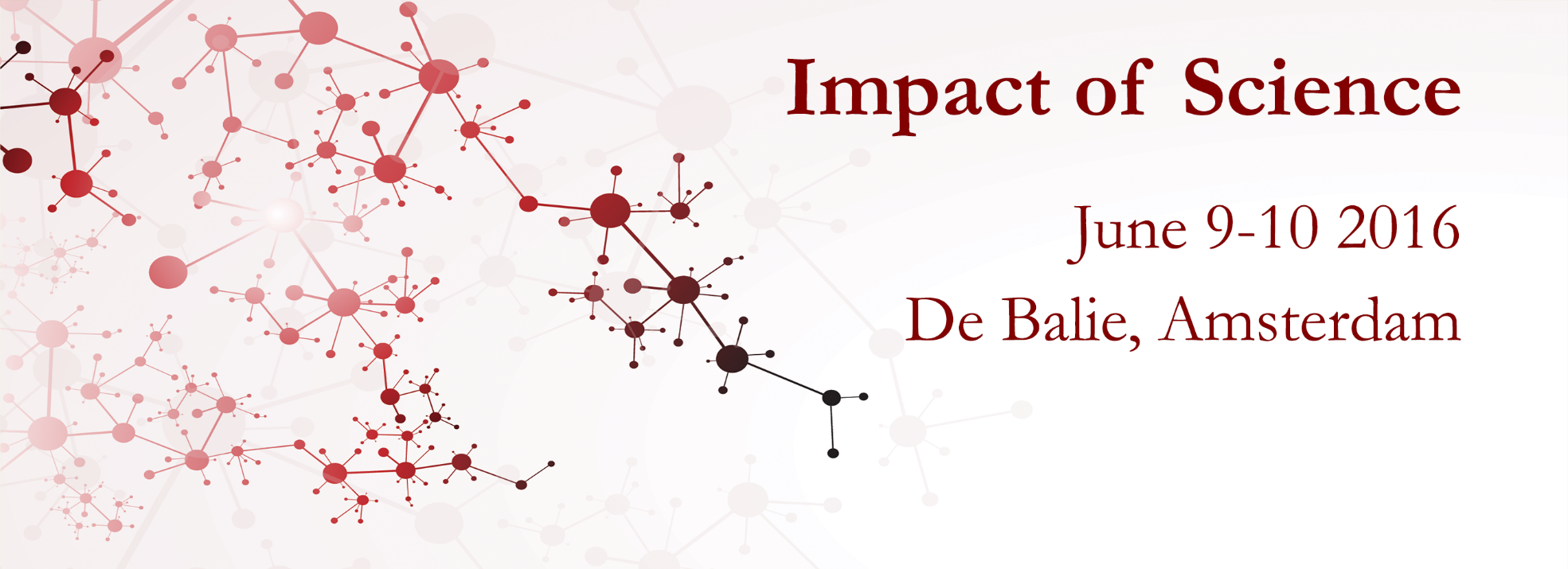 Impact of Social Sciences, Humanities and Arts Conference 
The Roundtable Session on:  

Cross-border Alliances in Transdisciplinary Research
14 October, 2021
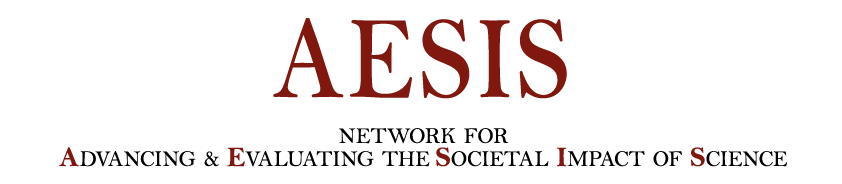 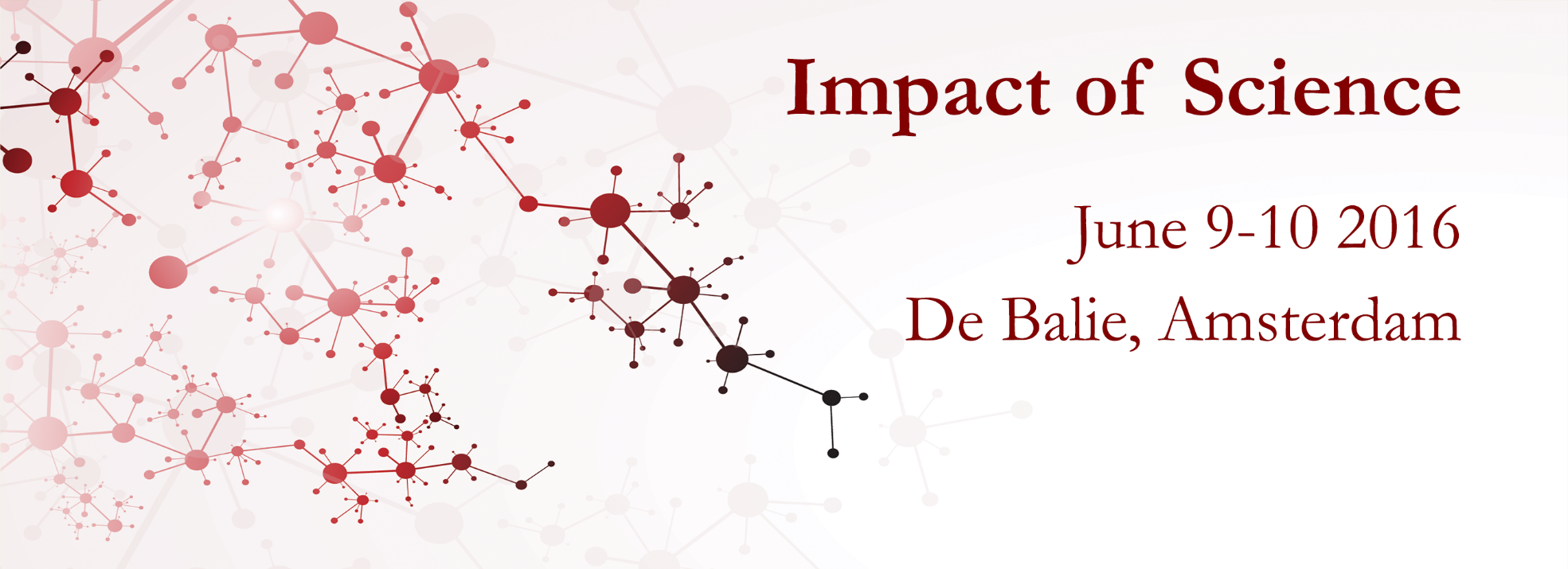 Impact of Social Sciences, Humanities and Arts 
13-15 October, 2021
Otto Bruun: Chairman, UAS4EUROPE Management Committee

Hannes Raffaseder: Chief R&I Officer, FH St. Pölten, EURASHE Board Member, & Coordinator of European University E³UDRES², Austria

Frank Kresin: Dean of Faculty of Digital Media and Creative Industries, Amsterdam University of Applied Sciences, the Netherlands
Overview of the Coordinators
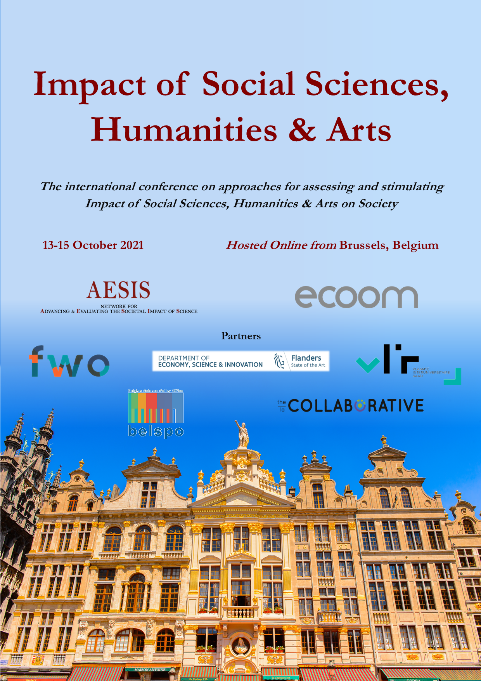 #SSHA21
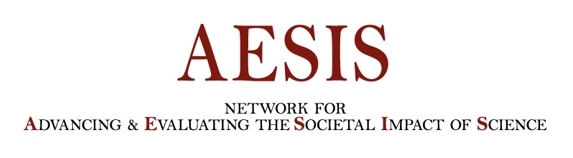 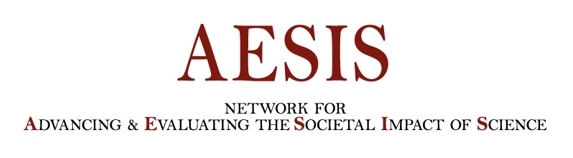 Impact of Social Sciences, Humanities and Arts 
13-15 October, 2021
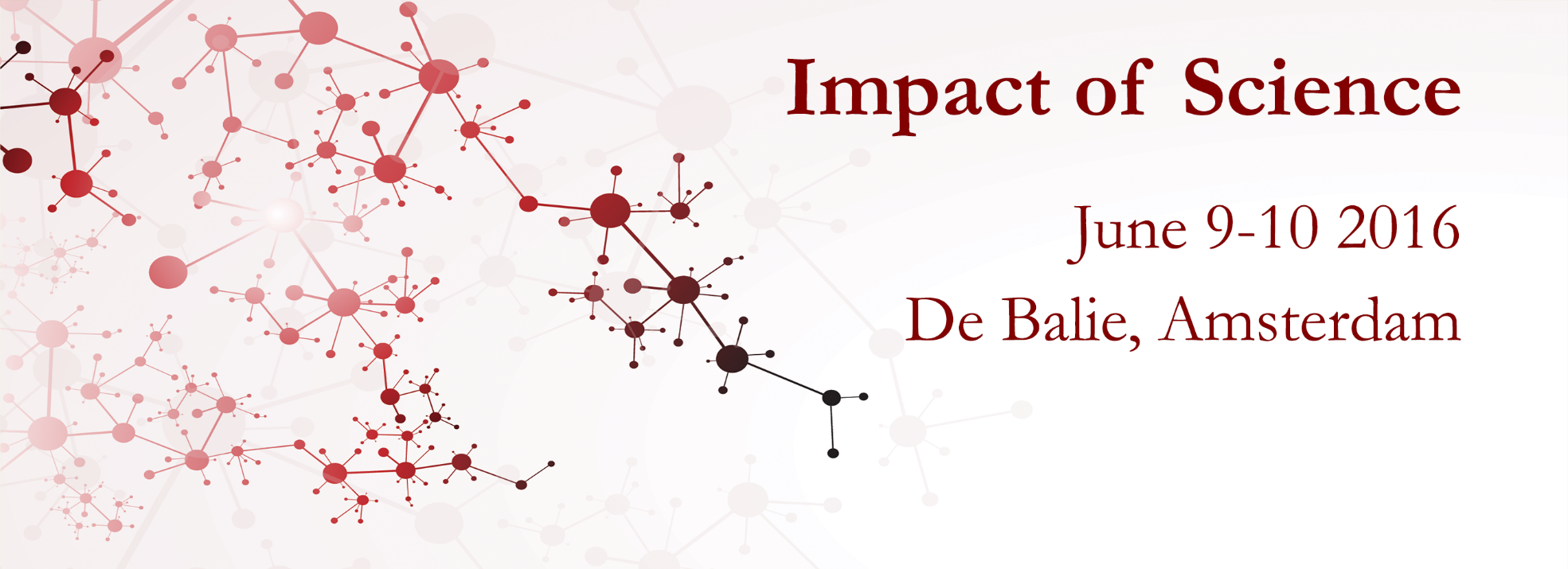 Hannes Raffaseder
Chief R&I Officer, FH St. Pölten, EURASHE Board Member, & Coordinator of European University E³UDRES², Austria
#SSHA21
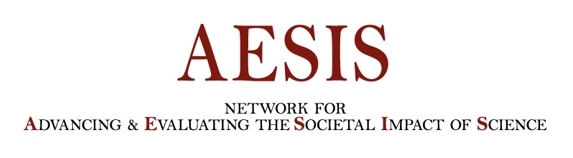 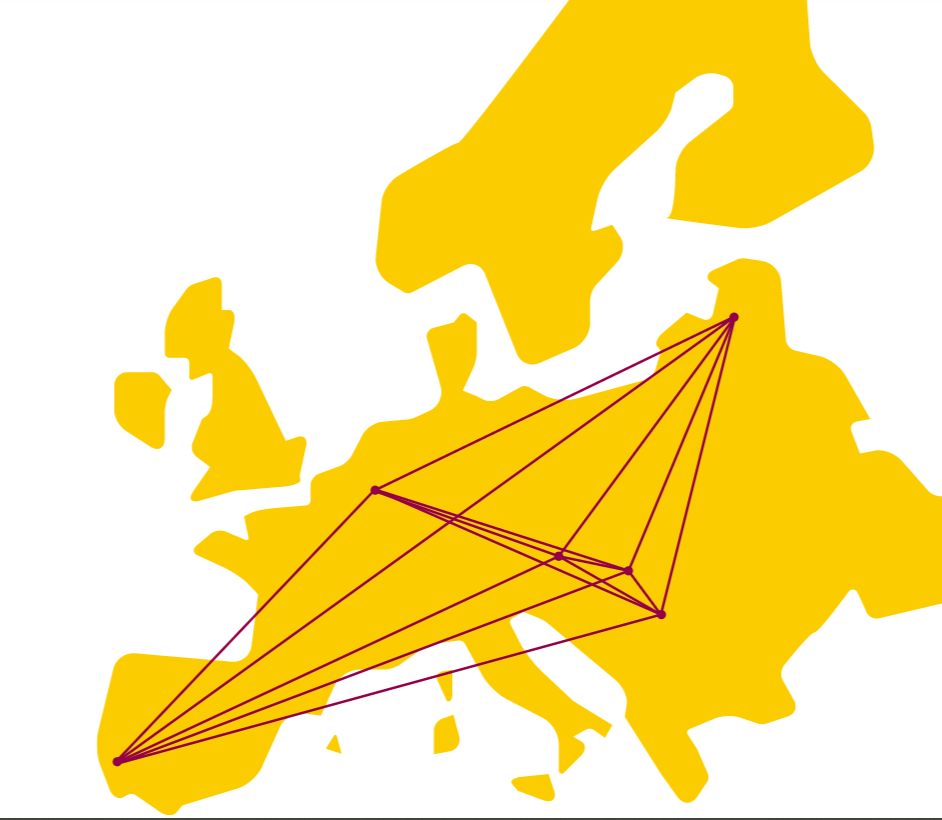 General information
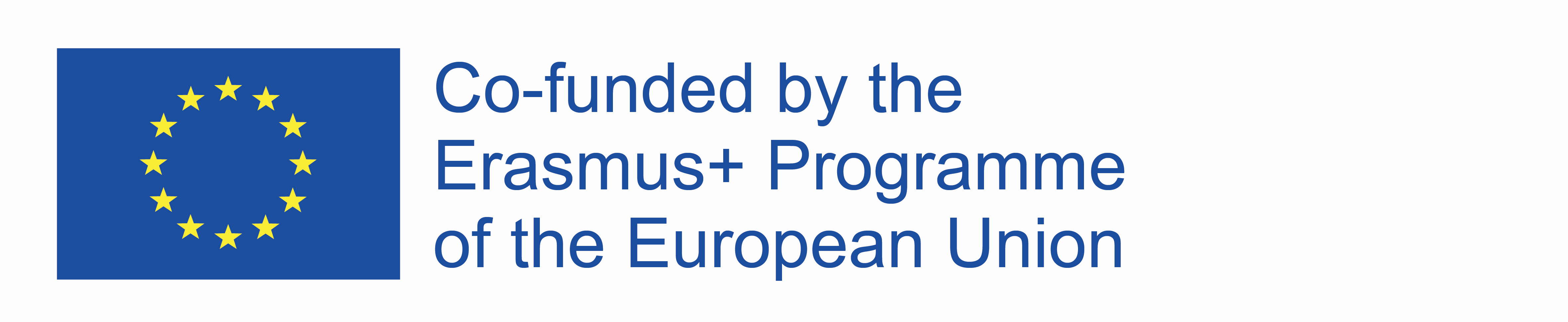 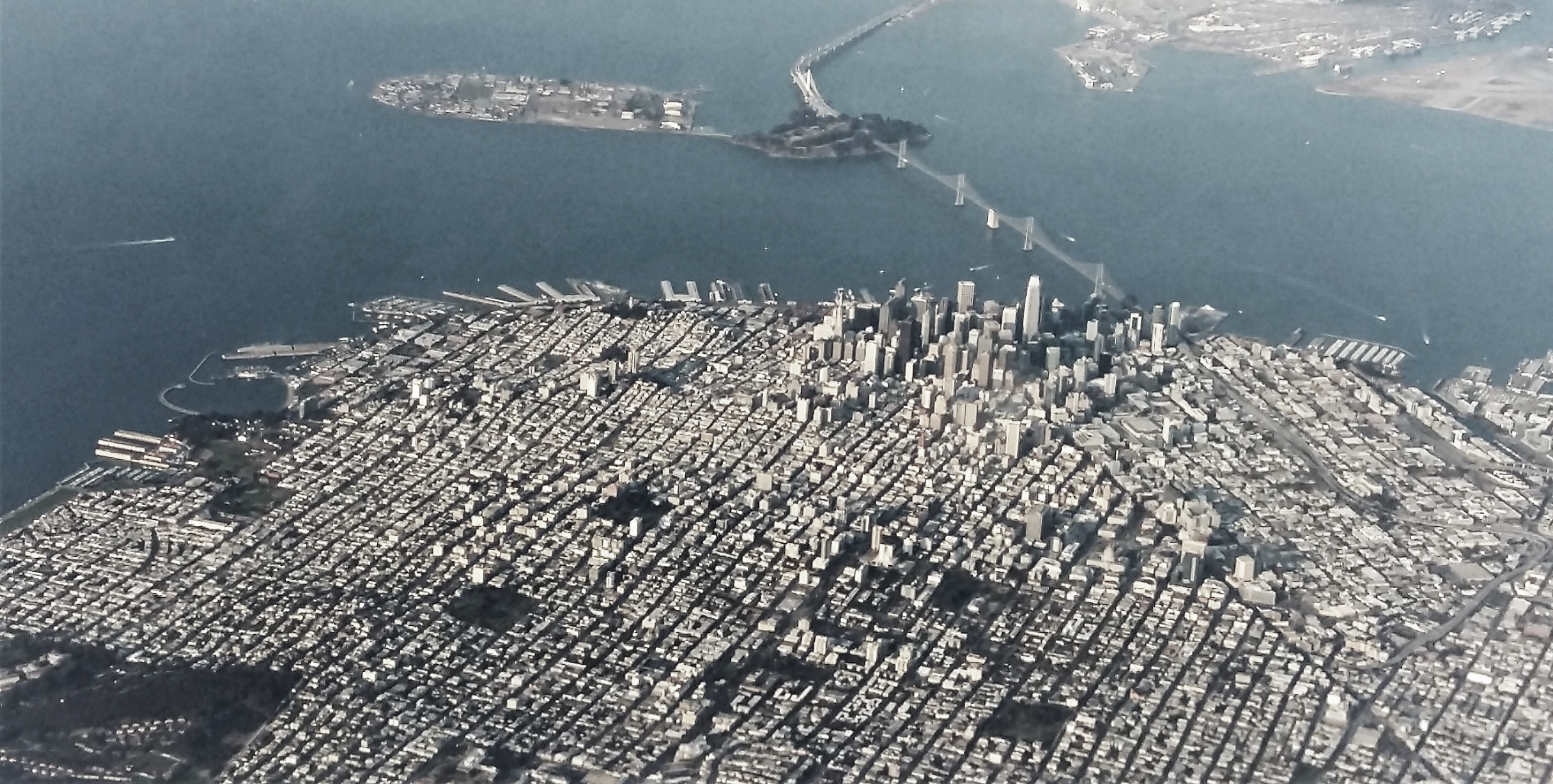 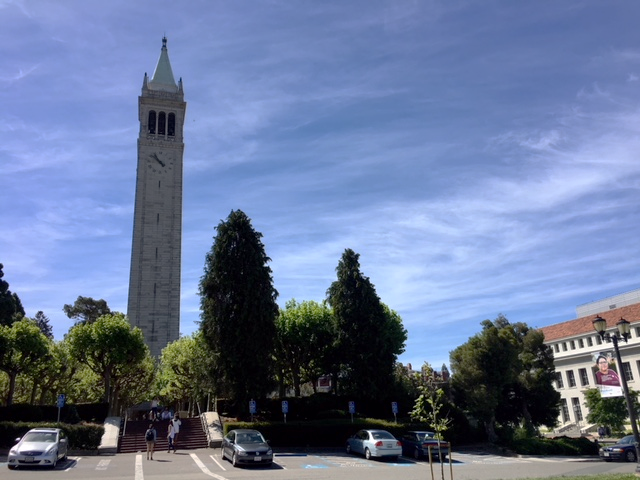 Universities?
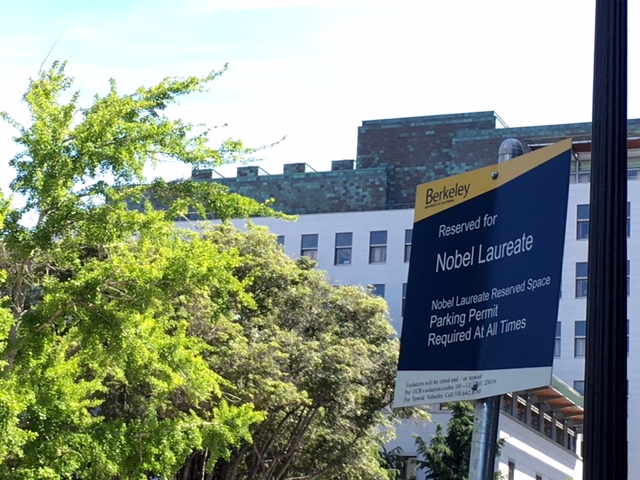 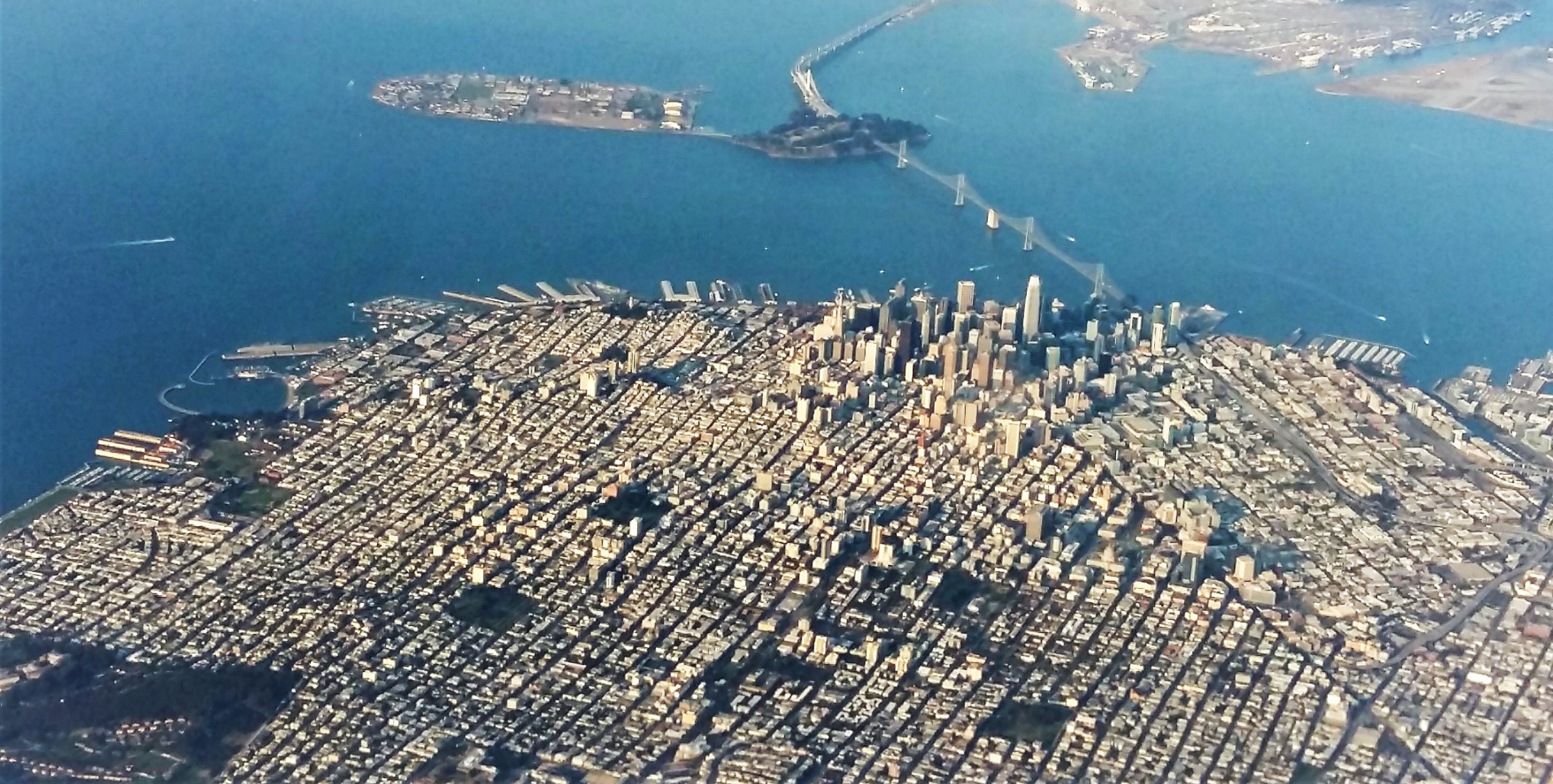 Innovation Ecosystems?
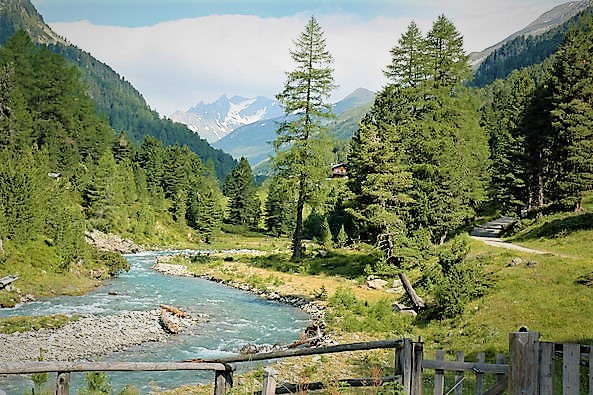 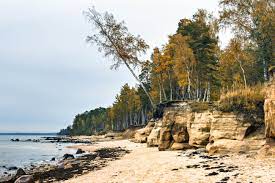 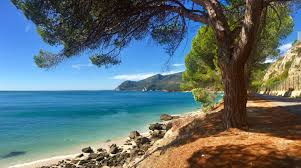 Universities?
Towards a Future European University For Smart and Sustainable Regions
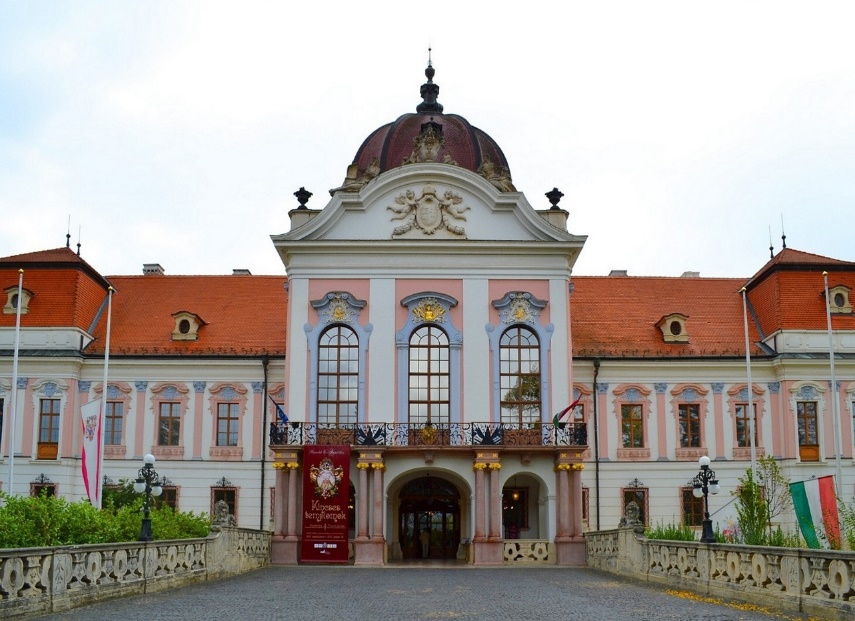 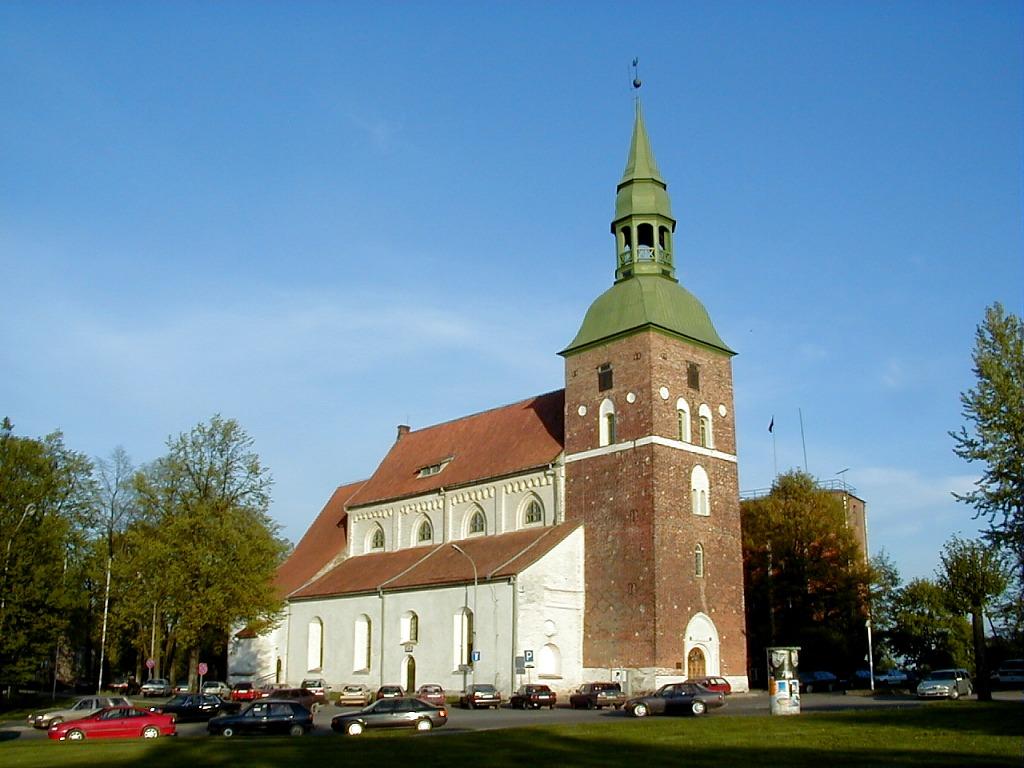 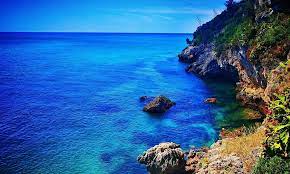 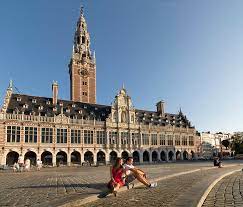 E³UDRES² is the
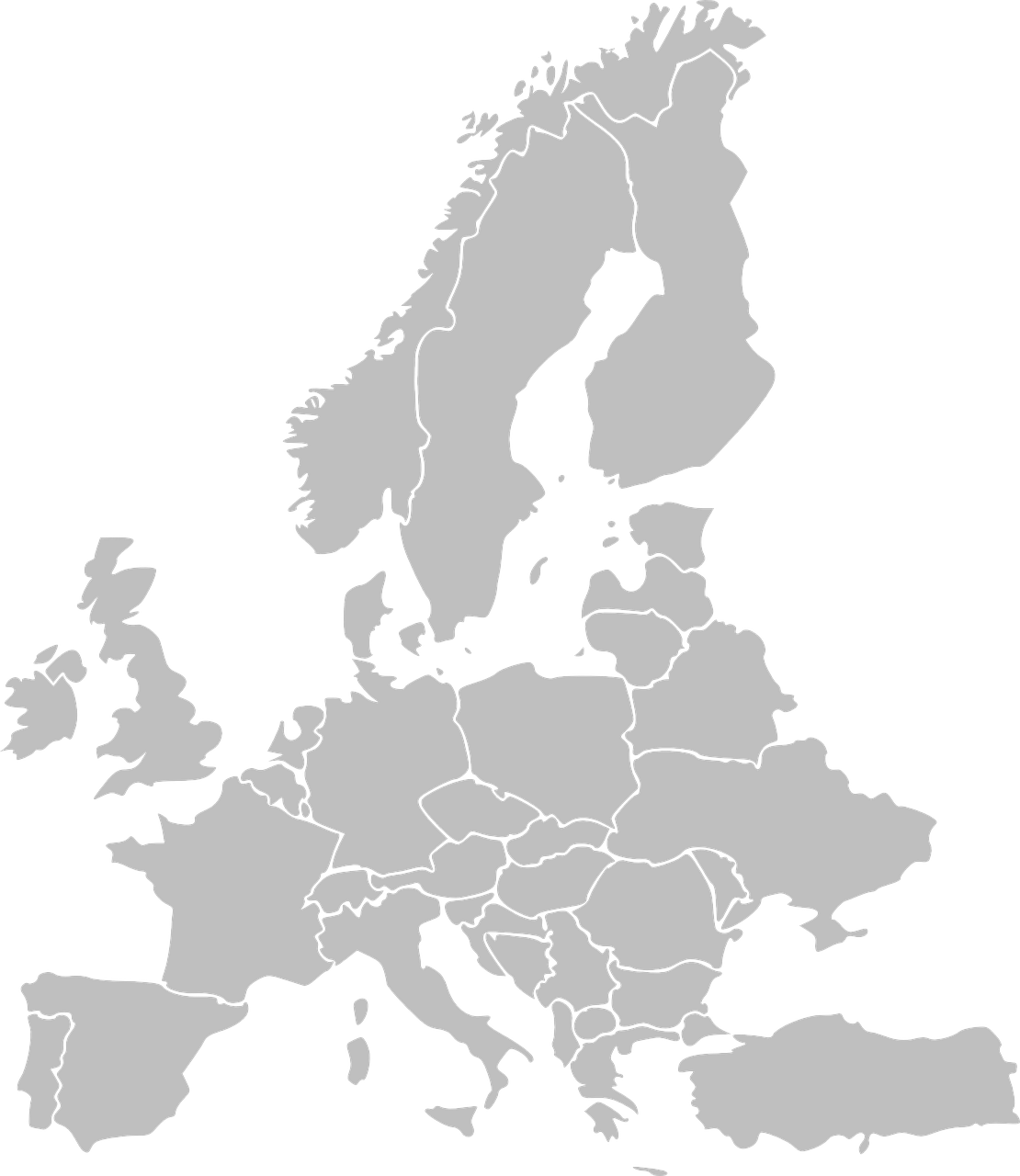 Engaged & Entrepreneurial European University as Driver for European Smart and Sustainable Regions
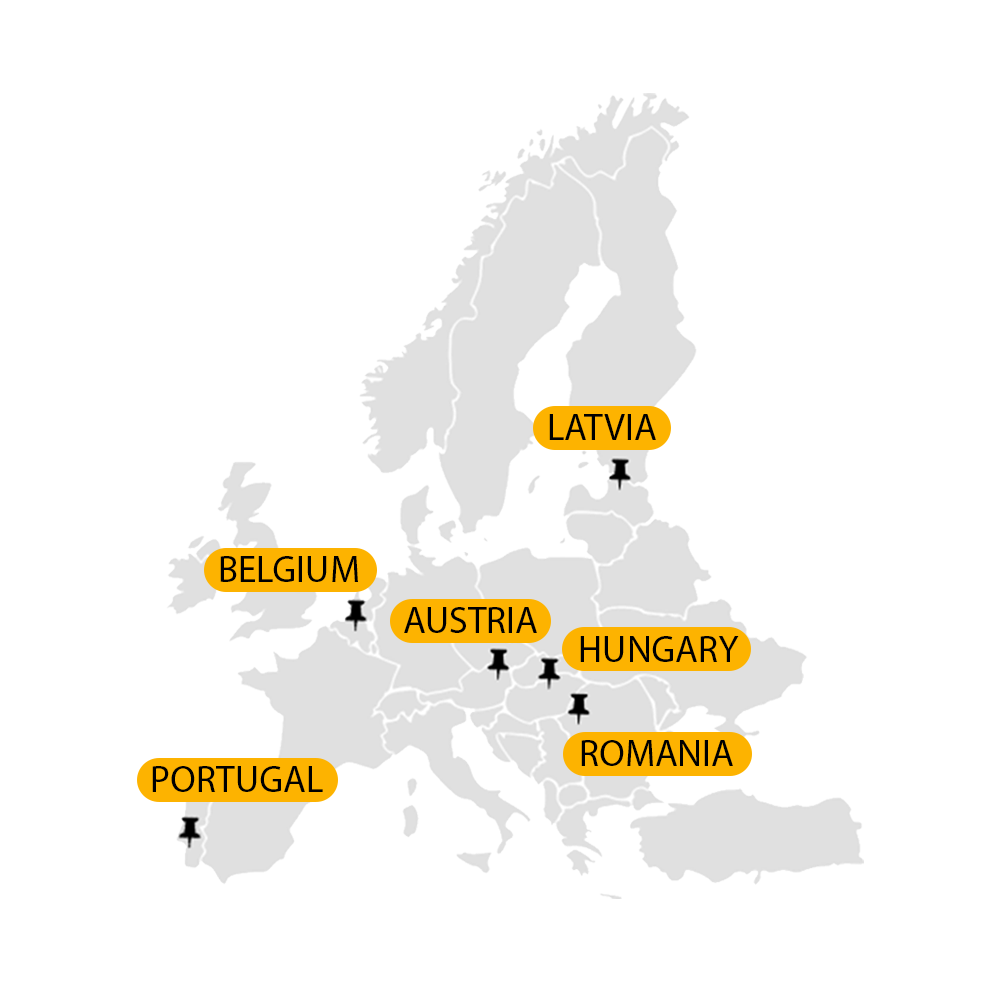 AUSTRIA
 St. Pölten University Of Applied Sciences (Lead)
 https://fhstp.ac.at/

PORTUGAL
 Instituto Politécnico de Setúbal
	 https://www.ips.pt/

HUNGARY
 Hungarian University of Agriculture and Life Sciences
 https://www.uni-mate.hu/hu

BELGIUM
 University Colleges Leuven-Limburg
 https://www.ucll.be/

ROMANIA
 Politehnica University Timișoara
 http://www.upt.ro/

LATVIA
 Vidzeme University of Applied Sciences
 https://va.lv/
E³UDRES² Vision
E³UDRES promotes the development of small and medium-sized cities and their rural areas into smart and sustainable regions 
E³UDRES shapes a prosperous future with the best possible quality of life for a self-determined people in a progressive European society
E³UDRES promotes outstanding ideas and concepts for future universities, integrates challenge-based and future-proof learning, mission-oriented research, human-centered innovation as well as open and engaged knowledge exchange as interrelated core areas
E³UDRES establishes an exemplary multi-university campus across Europe
E³UDRES² focuses on
Co-Ideation of a Future University
Co-Creation 
of a European Multi-University Campus
Co-Innovation of Smart & Sustainable European Regions
Future University: Four Interrelated Missions
Challenge
Based
EDUCATION
Open & Engaged
KNOWLEDGE TRANSFER
Human centered
INNOVATION
Mission oriented
RESEARCH
THREE FoCUS AREAS TOWARDS Smart & Sustainable Regions
Circular Economy
Wellbeeing
Human Contribution to Artificial Intelligence


These focus areas are dealt with in:
I-Living Labs (students collaborate with regional and European stakeholders)
I-Research Networks (experienced researchers collaborate with regional and European stakeholders)
Innovation (hackathons, bootcamps, rural residencies,…)
…
Future University: A New Inspiring I-Culture
Future (work) skills       |       cross-dsiciplinary, cross-sectoral, cross-actor innovation      |        regional-anchored – globally connected      |
Real           |          virtual         |          living labs             |            infrastructure    |
I-Culture
Interdisciplinay
International
Intercultural
Interrellated
Innovative
New.Content
New. Environments
Mission-oriented research             |           multidirectional knowledge exchange           |           thinking out of the box      |          practice-oriented     |
Team spirit    |     mutual trust | partnership     |      transparent communication     |      promotion of talents      |       individual contributions to the common goals      |      consideration of individual poetentials and challenges        |
E³UDRES²
New.Collaboration
New.Perspectives
New Content
New Perspectives
New Methods
New Organisation 
New Collaboration
New Environments
Inter-interinstitutional research groups        |      strategic advisory board       |            students union                 |
Open Innovation          |      Open Science      |      Citizen Science     |      Responsible Research      |      experimental, engaged, project-based, resarch-focused learning          |
New.Organisation
New.Methods
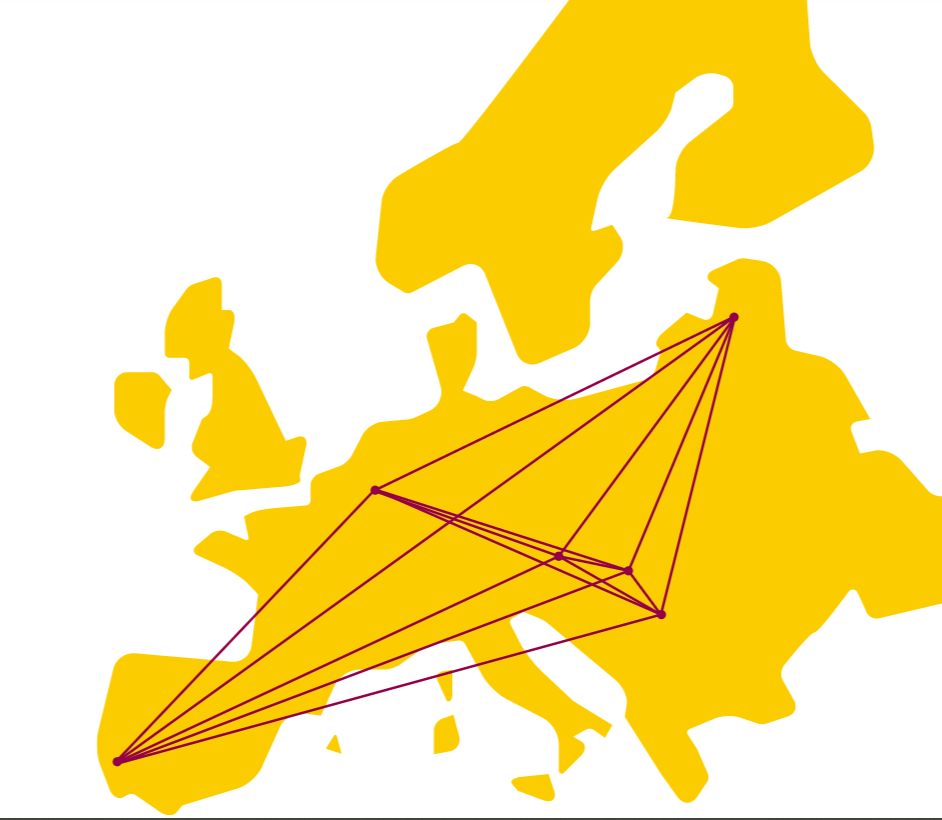 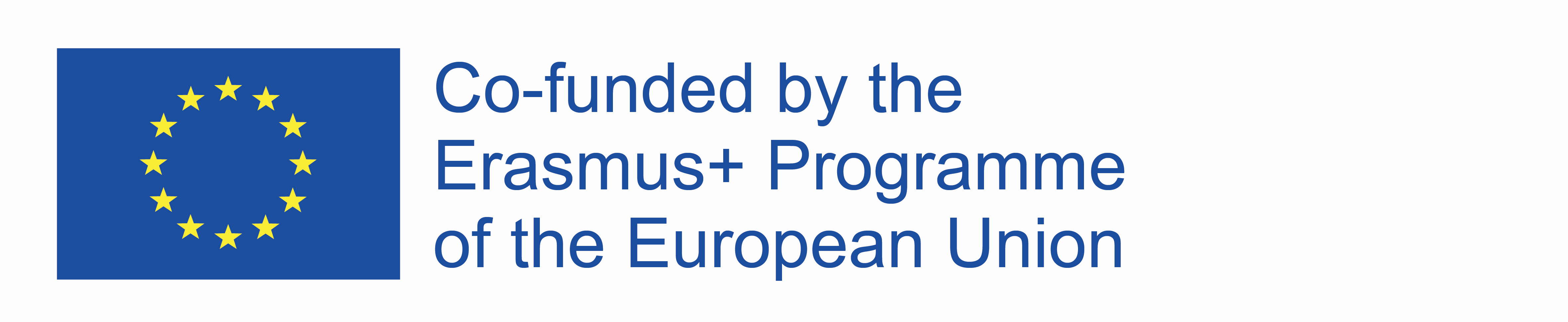 Impact of Social Sciences, Humanities and Arts 
13-15 October, 2021
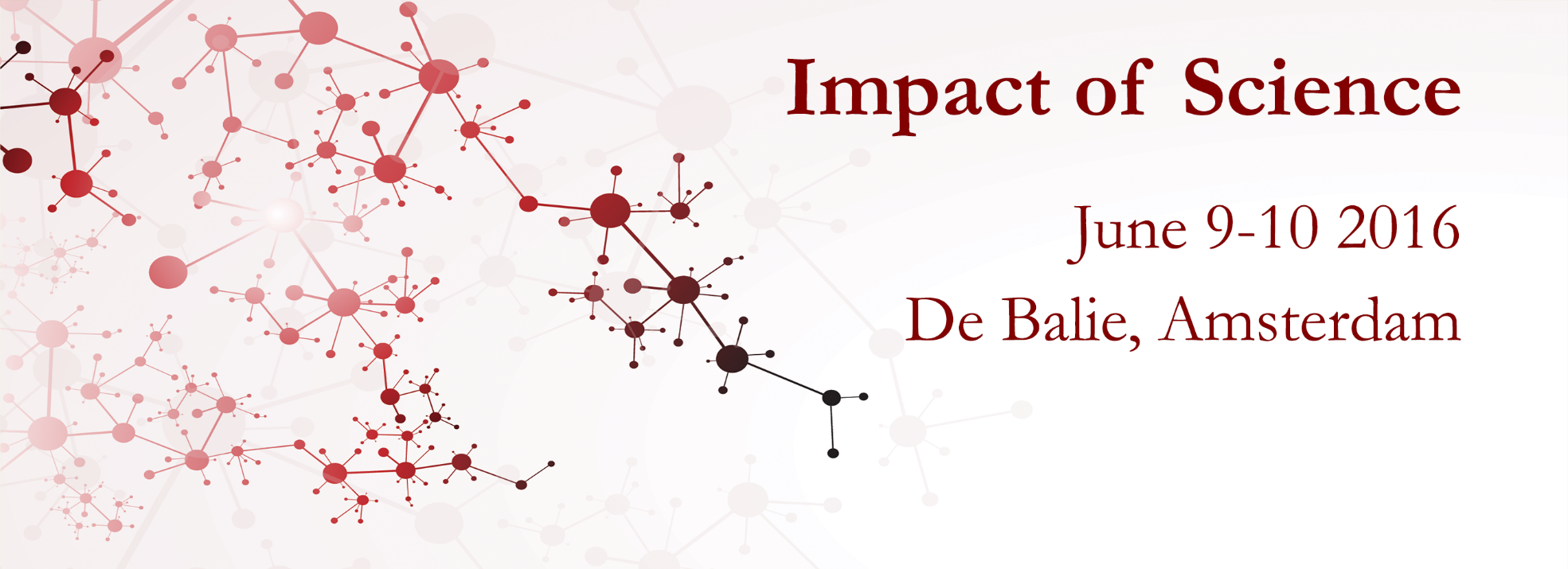 Thank you!
#SSHA21
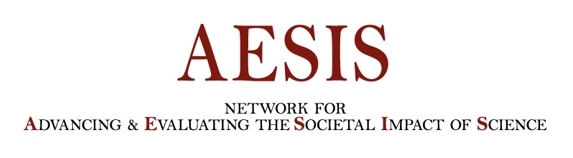